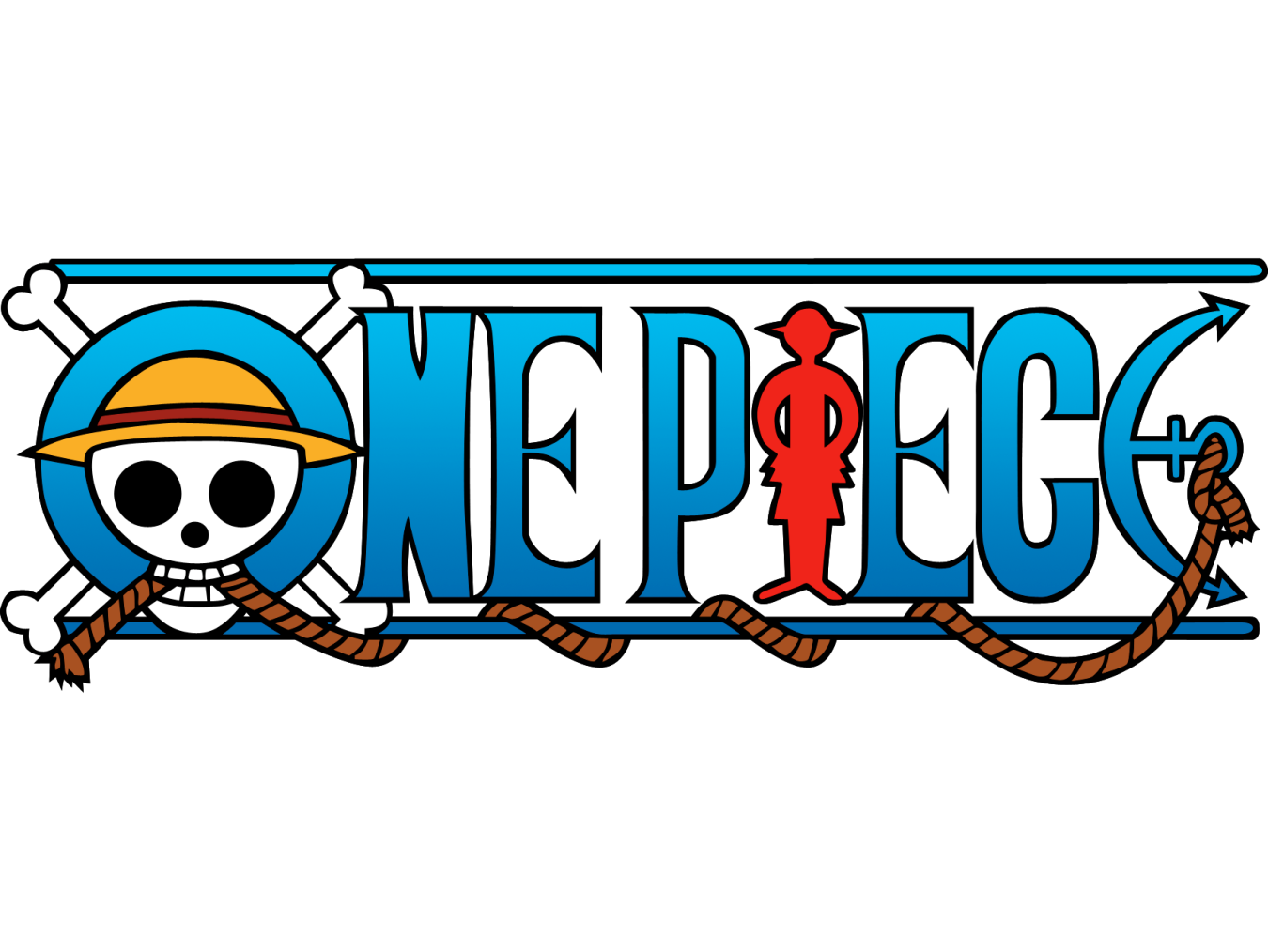 One piece
jedan od najpoznatijih Japanskih animea

 radnja se događa kroz 3 godine:

1 god.- Luffy upoznaje prijatelje i putuju
              - dogodi se nesreća i razdvoje se
             - razdvojeni su 2 god.

3 god.- opet se nađu i svi nastavljaju putovanje
		      
Epizode : 636

Ilustrator : Eiichiro Oda
Prije 2 godine
Poslije 2 godine
TEMA
pustolovine mladog pirata Monky D Luffya i njegovih prijatelja 

plove morem Grand lone da ispune svoje snove

bore se sa raznim marincima i drugim piratima koji im stoje na putu
LIKOVI
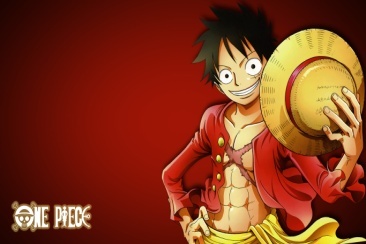 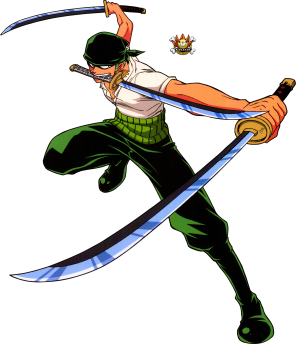 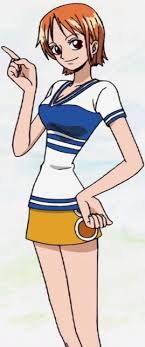 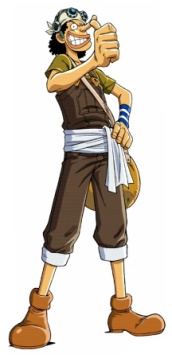 Literatura
www.google.com

en.wikipedia.org

Izradila : Lea Mutak,  7.b